سایبر ژورنالیسم
همایش مدیران مسئول نشریات دانشجوییمشهد- هتل میثاقوحید اقدسی
ژورنالیسم روزنامه ای



ژورنالیسم تلویزیونی



زورنالیسم آنلاین
اصول ومفاهیم پایه پابرجا هستند

ارزش ها و عناصر خبری تغییری نمی کنند 

هرم وارونه معروف هم در دنیای جدید پرکاربرد است
با گواهینامه اتومبیل پشت هواپیما نمی توان نشست



در سایبر ژورنالیسم به مهارت های جدیدی نیاز دارید
ابزار کار تفاوت می کند 


با مخاطبان جدیدی سروکار داریم
مخاطب
پر توقع تر

کم حوصله تر


فعال تر
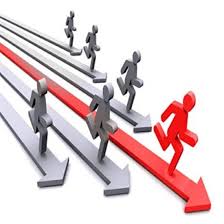 رزونامه نگاری چاپی
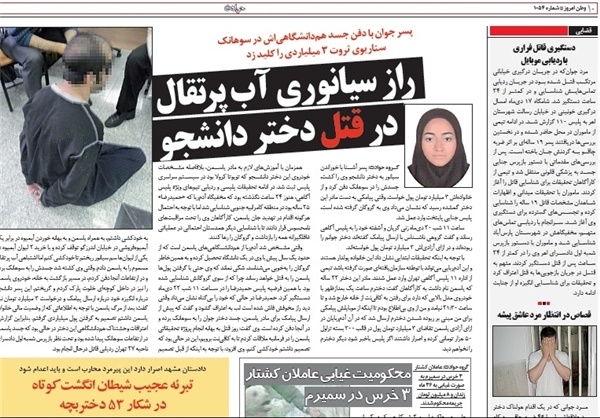 متن 

عکس

گرافیک ایستا
روزنامه نگاری سایبر
متن
عکس 
گرافیک پویا

صدا 
فیلم 
لینک
اسلاید شو
انیمیشن
تعاملی
یک سفره متنوع تر پر از مخلفات 

باید بدانیم سفره خود را چطور تزیین کنیم


طراحی و چگونگی روایت موضوع اهمیت دارد
جایی برای پرگویی نیست


روزنامه نگار آنلاین خسیس تر است 


در نوشتن از مهارت بیشتری برخوردار است
روزنامه نگاری چند رسانه ای
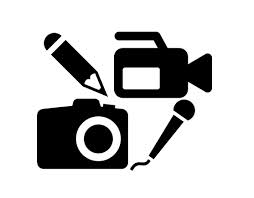 در نشریات دانشجویی دست تان برای استفاده از گزارش های چند رسانه ای بازتر است

خبرنگار کوله پشتی (backpack)
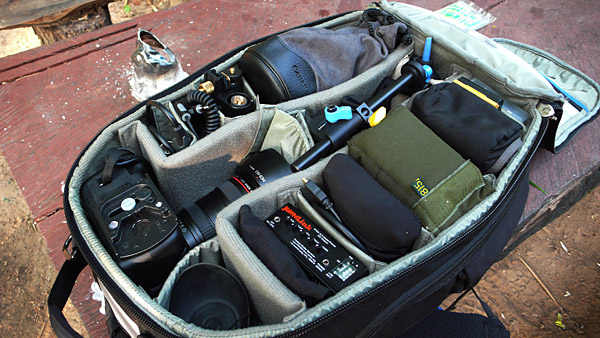 مزایا
دسته بندی و استفاده آسان تر 
غیر خطی است؛ مخاطب حق انتخاب دارد 
اطلاعات آرشیوی به راحتی استفاده می شود
تنوع اطلاعات بالاست 
فضای کمتری برای ارائه اطلاعات لازم است
حواس مختلف را درگیر می کنند پس تاثیر بیشتری بر مخاطب دارند

جذابیت بیشتری هم دارند
در مقابل
زمان بیشتری برای تهیه می طلبد
مهارت های گوناگونی برای تولید آن مورد نیاز است
مدیریت اجزای مختلف گزارش سخت تر است
هزینه بیشتری برای تهیه آن صرف می شود
برای روایت به صورت چندرسانه ای باید:
کاراکتر اصلی را پیدا کنیم
پردازش گزارش
افزودن بخش هایی که زوایای مختلف کار را روشن 
    می کنند
(کدام اطلاعات، کدام رسانه؟)
کدام رسانه، کدام بخش داستان
عکس: احساسات
فیلم: نحوه چگونگی رویداد
اینفو : آمار و اعداد
اطلاعات تکراری ارائه نشود
پوسته خبری
چند توصیه
متن ها؛ فشرده، کم حجم، ضرب دار


لایه بندی اطلاعات (سازمان دهی اطلاعات، کمک به خواننده)


اندازه و نوع قلم
فاصله بندی متن

رعایت عرض (شیوه F)






استفاده از رنگ
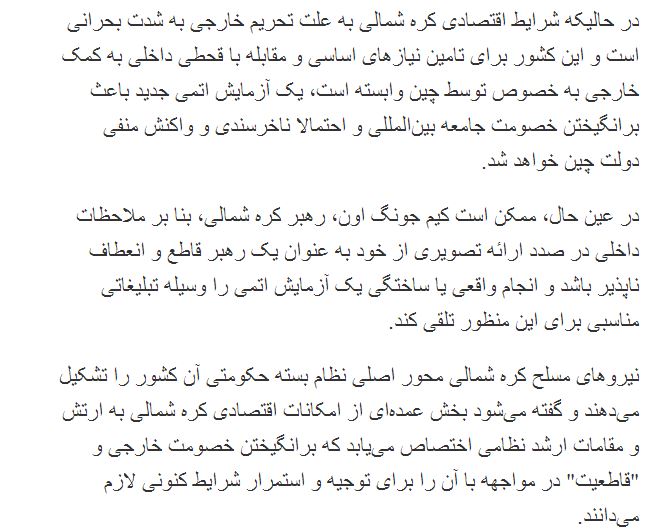 میدان دادن به مخاطب 


تحریریه آنلاین به جای آفلاین
از این که حوصله کردید متشکرم
V.aghdasi@gmail.com